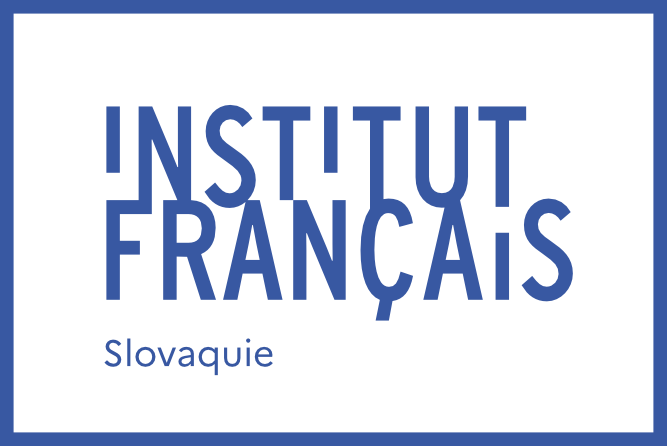 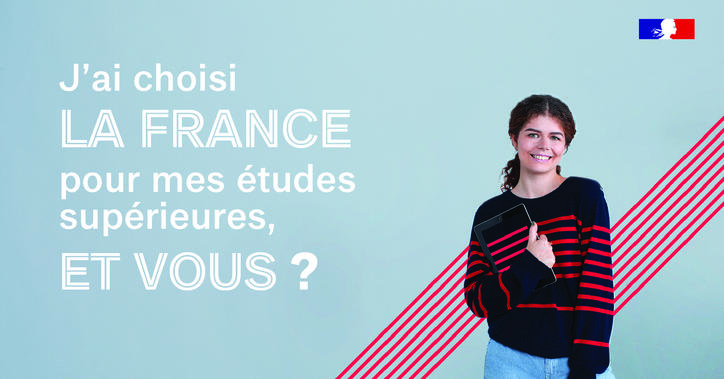 Renseigner ses élèves sur les études en France
 Renseignements généraux  : https://institutfrancais.sk/fr/science-et-universite/ 

 Bourses et aides : page web qui recense les possibilités de bourses :
versions fr: https://www.slovaquie.campusfrance.org/fr/les-bourses-destinees-aux-etudiants-etrangers-en-france
version sk : https://www.slovaquie.campusfrance.org/sk/stipendia-francuzskej-vlady
Moteur de recherche : Campus Bourses

 Webinaires : https://www.youtube.com/playlist?list=PLpfnoTSeNC-teZRhnmUrsCSCtAM44ZWwB

 CONTACT (en français OU slovaque !) : 
Martina Saganova, Chargée des échanges universitaires (Institut français de Slovaquie)
	Adresse email: martina.saganova@diplomatie.gouv.fr
	Téléphone : 02/59 34 77 41
Les lycéens peuvent la contacter directement ! 
Vous, enseignant.e.s de français, pouvez également la contacter pour une présentation dans votre établissement !